PEPINIERE DES DEUX PLATEAUX
MOBILE ET AUTOMATE REALISE PAR LA CLASSE DE CM2 C
MAITRESSE KOUADIO
LE GROS  CHAT NOIR
FICHE TECHNIQUE
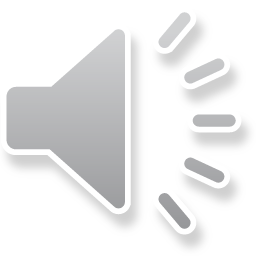 MATERIEL
Papier aluminium
Pinceaux
Peinture noire
Journaux
Colle à bois
Rouleaux dur de papier hygiénique
Planche
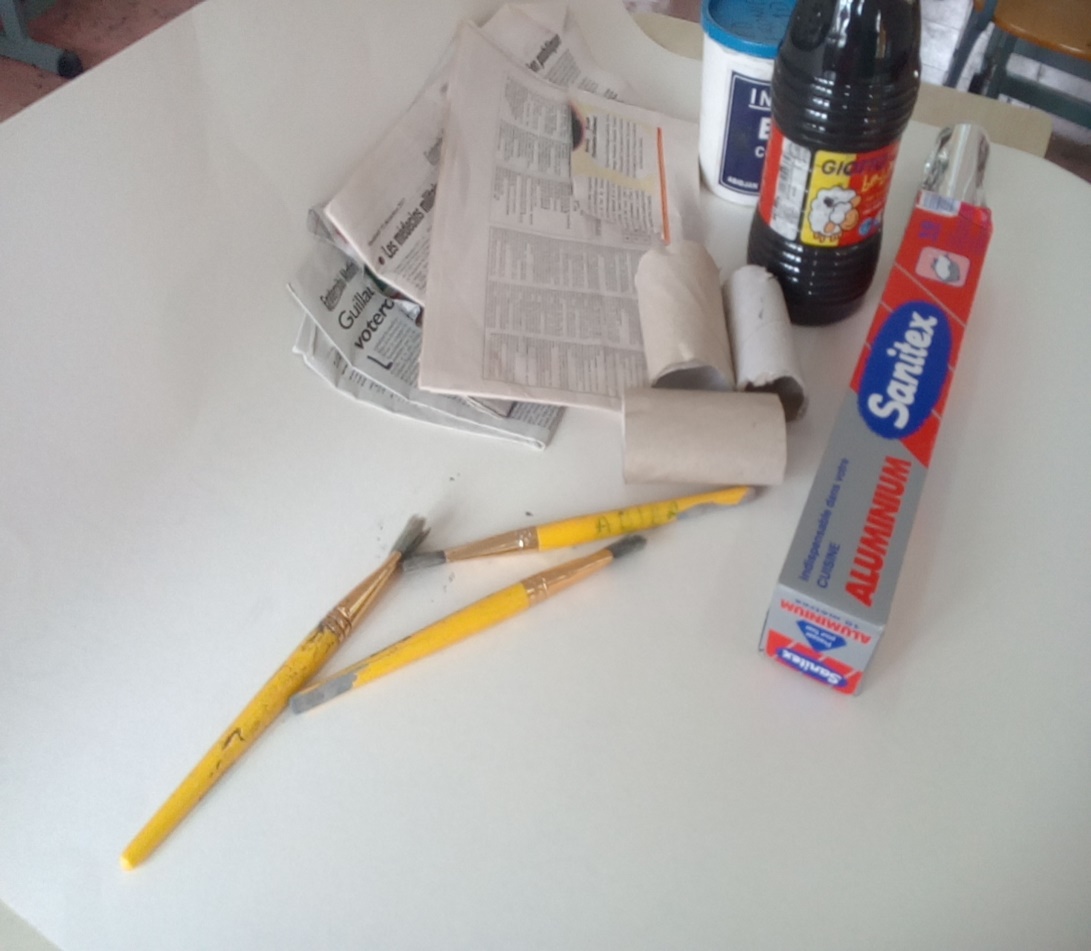 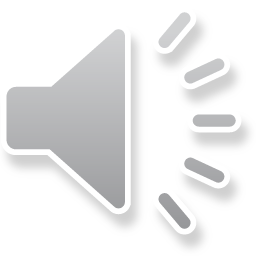 ETAPES
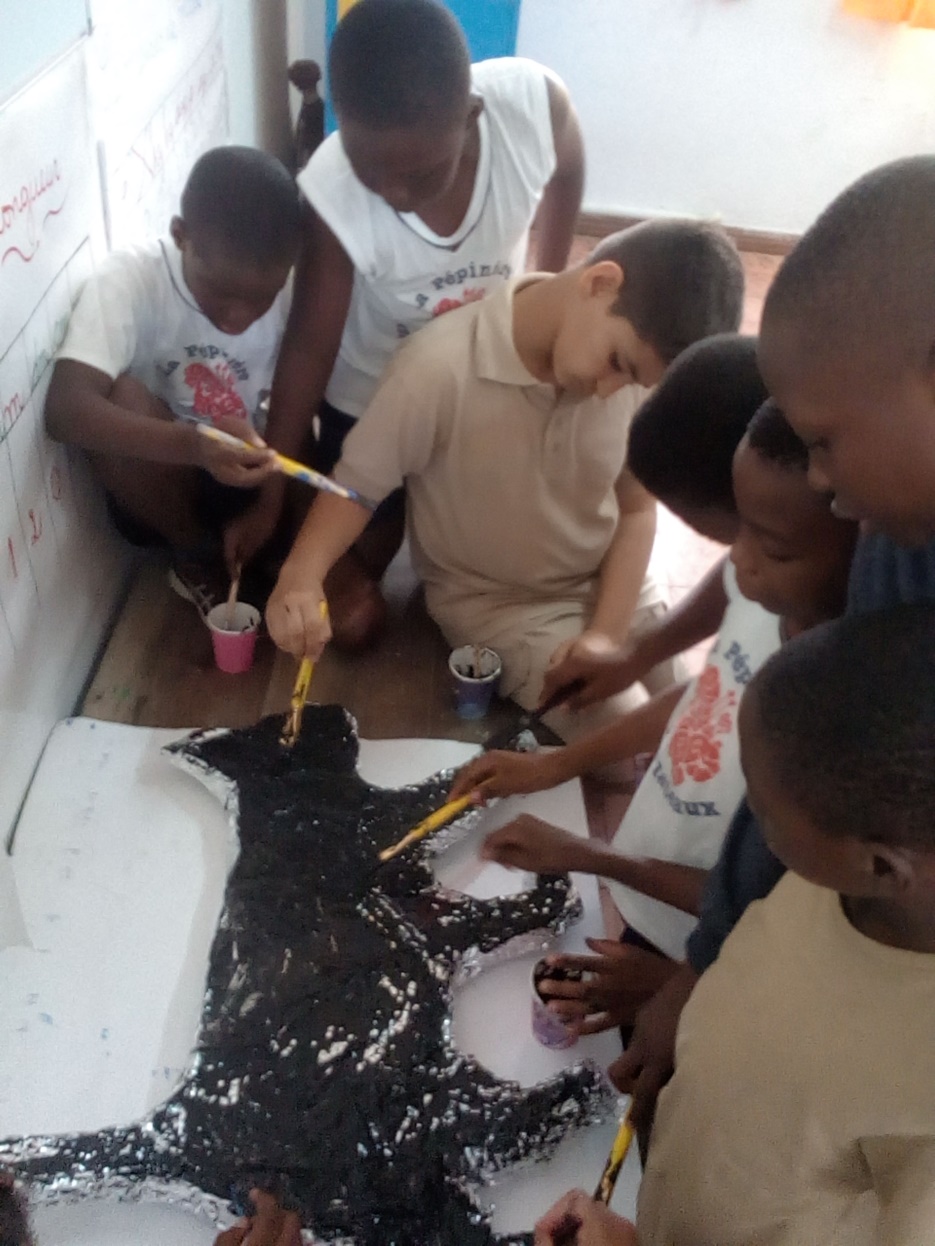 Après représentation du chat et découpage sur   du papier carton, il a été  rembourré avec les journaux puis enveloppé avec du papier alluminium.
Ensuite la séance de peinture a été faite.
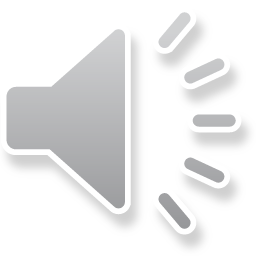 FINITION DU CHAT
Deux jours après avoir laissé sécher, voici le résultat: le chat.
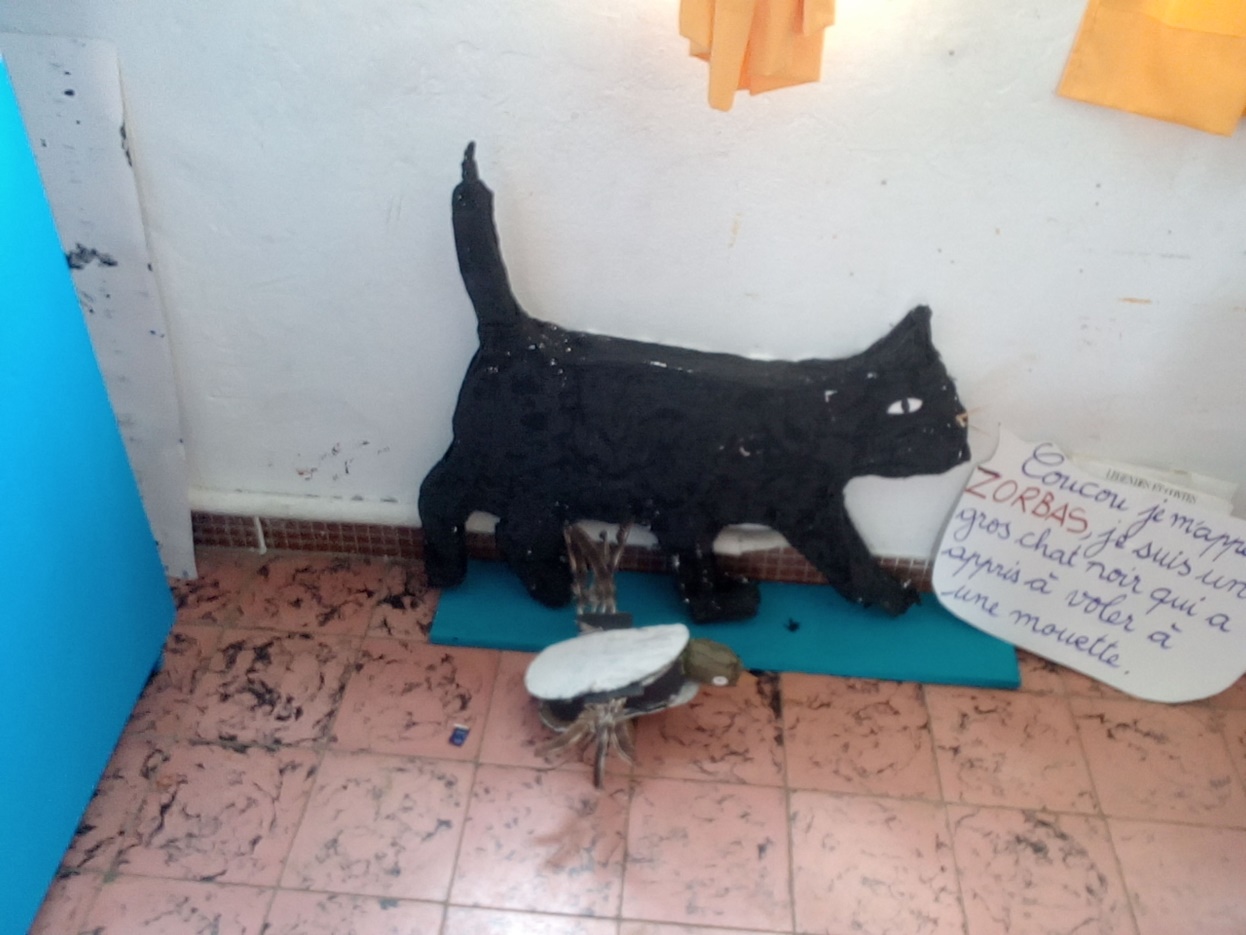 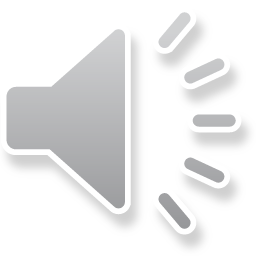